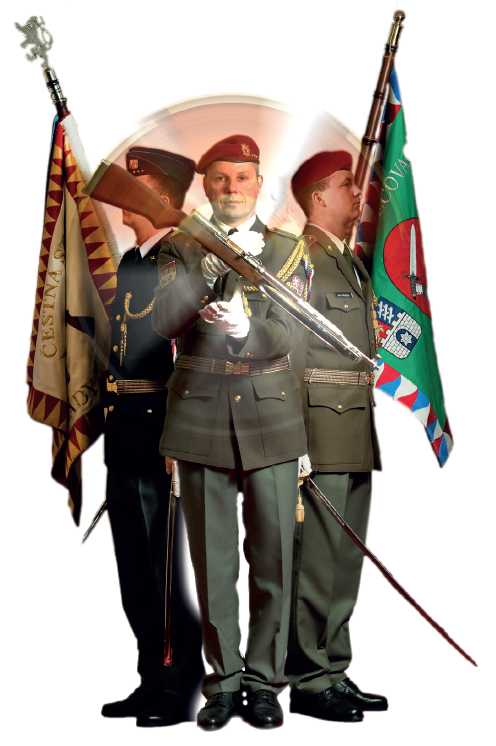 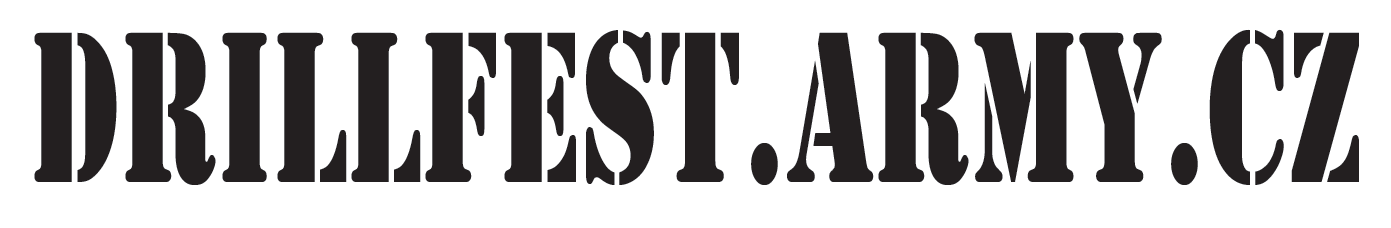 Plzeň | náměstí Republiky
22. června 2017 | 16.00 hod
Své umění Vám představí
Čestná stráž Armády České republiky 
	Čestná stráž Ozbrojených sil Maďarska
	Čestná stráž Ozbrojených sil Spolkové republiky Německo
	Čestná stráž Armády Polské republiky
	Čestná stráž Ozbrojených sil Slovenské republiky
	Čestná stráž prezidenta Slovenské republiky
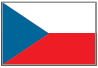 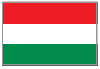 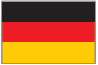 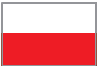 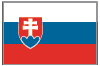 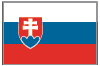 Program akce
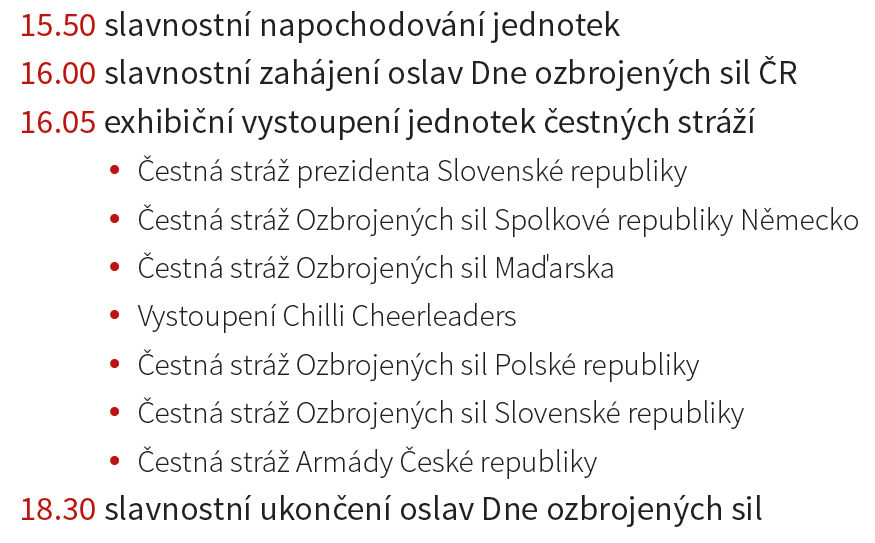 Patronát akce
Akce se koná pod záštitou ministra obrany České republiky MgA. Martina Stropnického a primátora města Plzně Martina Zrzaveckého. 



Laskavou podporu poskytl Magistrát města Plzně a akci produkčně zabezpečila Agentura CI-5.
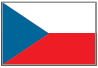 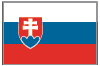 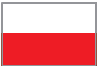 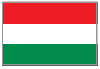 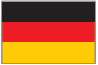 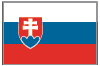 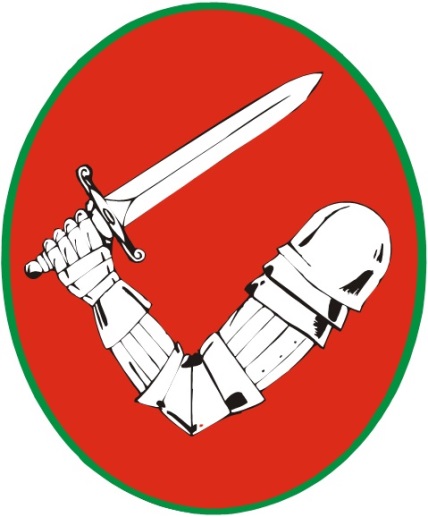 www.pvpraha.army.cz